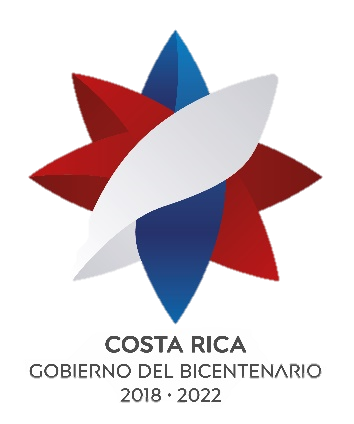 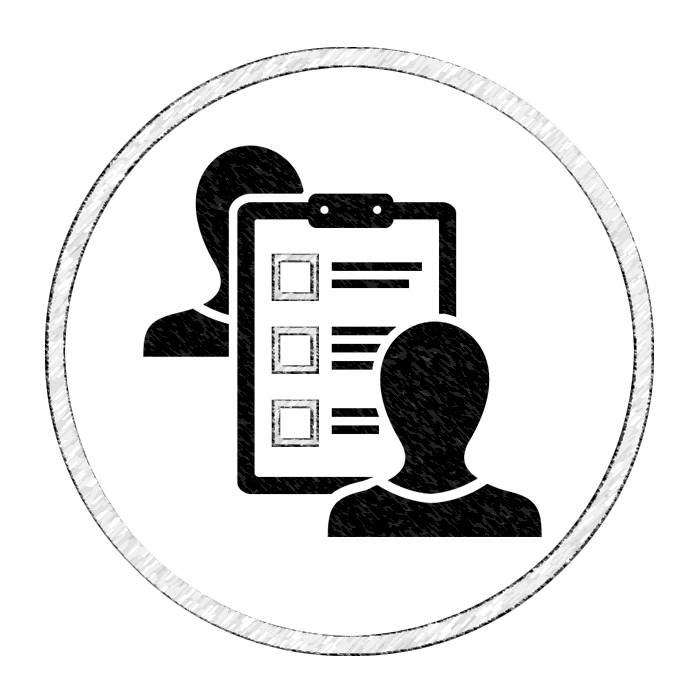 Informe de análisis sobre el cumplimiento de la directriz N. 039-MP
2019
Unidad Asesora de la Propiedad Accionaria del Estado
20 de octubre de 2020
1
Objetivo:
De la directriz N.039-MP “Política general para el establecimiento de una evaluación del desempeño en las Junta Directivas u Órganos de Dirección de la empresas propiedad del Estado y de Instituciones Autónomas”:
Definir los parámetros generales para la realización, entrega, análisis y seguimiento de autoevaluaciones anuales del desempeño de las juntas directivas u órganos de dirección de las empresas propiedad del Estado e instituciones autónomas.
Del informe:
Analizar la implementación de la directriz durante su primer año de vigencia, a partir de los insumos recibidos de cada institución, y ofrecer recomendaciones a considerar para el segundo año de autoevaluaciones.
2
Sujetos de evaluación:
Ocho de las 11 EPEs la extendieron más allá de la gestión de la junta directiva como órgano colegiado, incorporando el desempeño individual de cada miembro y del rol del presidente, en otros casos se aplicó también a empresas subsidiarias y a los comités de apoyo.
Método de valoración:
La mayoría utiliza escala de Likert. Otras EPEs usaron sus manuales internos de recursos humanos, calificaciones basadas en puntaje máximo, o escalas evolutivas.
Indicadores de desempeño:
Cualitativo, sólo el BNCR incorpora la dimensión cuantitativa. Los indicadores se tienden a agrupar en áreas o pilares relacionados con: cumplimiento de instrumentos de planificación institucional, competencias de ley, objetivos, deberes y responsabilidades. También se incluye la composición del órgano de dirección, efectividad en su toma de decisiones y supervisión de procesos y/o sistemas estratégicos, entre otros.
3
Cumplimiento
Instrumento de evaluación
Diagnóstico preliminar
Otras Inst. Autónomas
Autoevaluación 2019
4
Conclusiones
Recomendaciones
Solamente los bancos estatales y el INS ya realizaba evaluaciones de este tipo, que comenzaron a aplicar en 2018 y 2017, respectivamente.
Se identificó que 3 personas no participaron de las evaluaciones (falta a sus responsabilidades como directivo).
Áreas de mejora más comúnmente identificadas:
Efectividad en la toma de decisiones y supervisión de procesos y/o sistemas estratégicos
Necesidades de actualización y ampliación de los conocimientos de los miembros de la junta directiva
Indicar cuántos miembros participaron en la evaluación, y justificación de aquellos que no lo hicieron.
Dedicar un espacio de análisis de los resultados en sesión de junta.
Incorporar las tres dimensiones de desempeño: del órgano colegiado, del presidente y de los miembros individualmente.
Definir y adoptar un plan de mejora para la atención de los retos identificados, con horizonte de tiempo y responsables.
Para mejorar el nivel de cumplimiento:
1. Recordatorio formal sobre la aplicación anual de la evaluación.
2. Desarrollo de guía de recomendaciones generales sobre el instrumento de evaluación, para consulta de las instituciones.
5
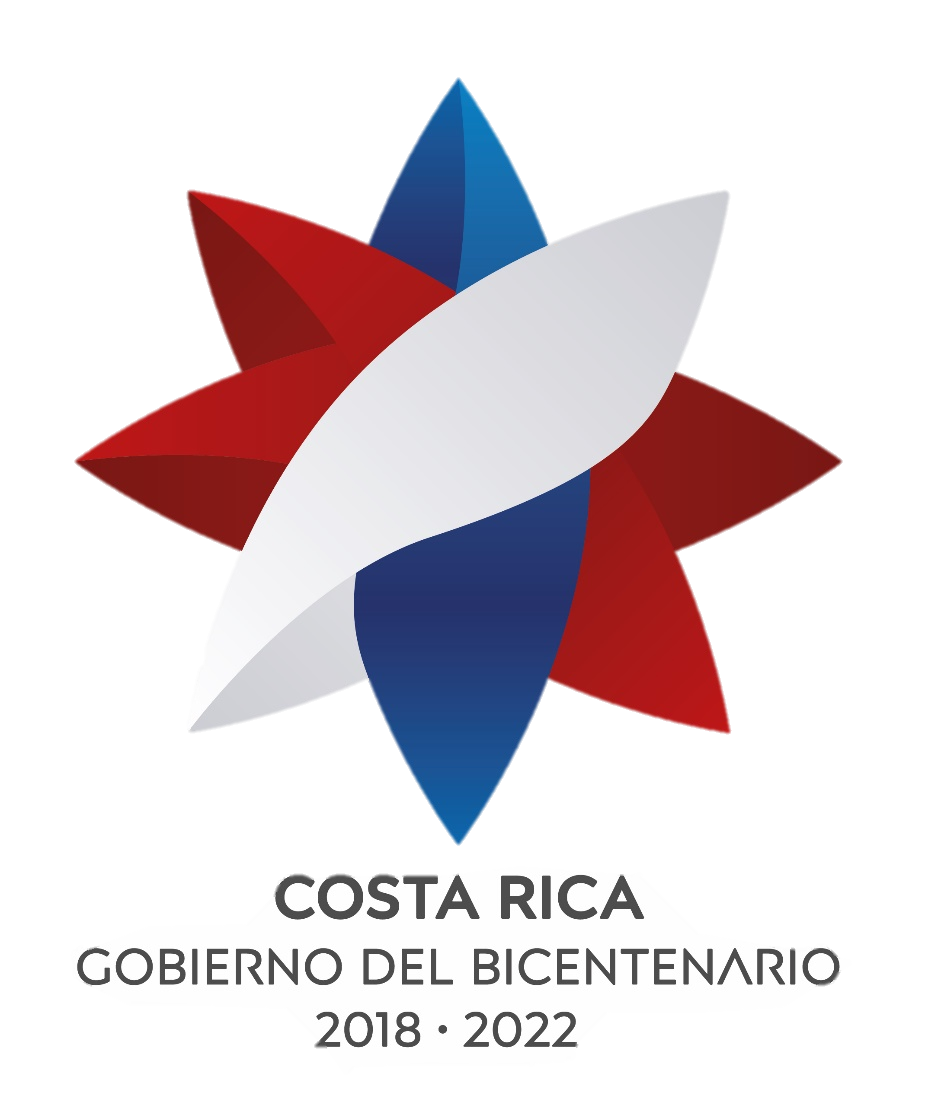 6